LACK OF MENTAL HEALTH SUPPORT AT PS 30
KENIA WILLIAMS
P.S 30 HERNANDEZ/HUGHES
PPA: A PUBLIC POLICY ANALYST IS SOMEONE WHO WORKS TO MAKE PEOPLE AWARE OF SOCIAL ISSUES IN THEIR COMMUNITIES.
THE 6 STEPS OF THE PUBLIC POLICY ANALYST (PPA)
 
1.                       DEFINE THE PROBLEM
2.                       GATHER THE EVIDENCE
3.                       IDENTIFY THE CAUSES
4.                       EVALUATE AN EXISTING POLICY
5.                       DEVELOP SOLUTIONS
6.                       SELECT THE BEST SOLUTION  (FEASIBILITY VS. EFFECTIVENESS)
STEP 1: DEFINE THE PROBLEM: A SOCIAL ISSUE IS A PROBLEM THAT MANY PEOPLE IN A COMMUNITY FACE.
TURN AND TALK ABOUT WHAT DO YOU THINK THE PEOPLE IN THESE IMAGES FEEL THIS WAY.
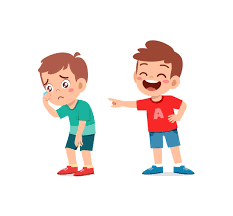 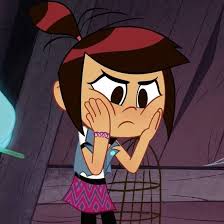 STEP 2: GATHER THE EVIDENCE: THIS IS THE PROOF THAT THE LACK OF MENTAL HEALTH SUPPORT EXISTS.
LET’S  TAKE A SURVEY!  CLICK THE LINK TO TAKE THE SURVEY.



https://docs.google.com/forms/d/1flutGvm6aBau3Rera5bgRZEOokG7O185FTGqYF2GVPY/edit
[Speaker Notes: https://forms.gle/8z9xJxg3XXuXEC8A9]
STEP 3: IDENTIFY THE CAUSES: THESE ARE The Reason Why There is A Lack of Mental Health Support In Schools
IDENTIFY WHAT CAUSES Mental Health
THINK OF OTHER REASONS WHY SOME
ONE MIGHT Lack Mental Health Support
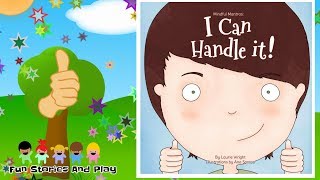 STEP 4: EVALUATE AN EXISTING POLICY: TAKE A CLOSER LOOK AT RULES ON THE BOOKS.
STRATEGIES TO HELP KIDS WITH ANXIETY AND DEPRESSION 
DEEP BREATHING
PROGRESSIVE MUSCLE RELAXATION
CREATE A RELAXATION KIT
WRITE IT OUT 
TALK BACK
WHAT ARE SOME OTHER THINGS KIDS CAN DO TO ADDRESS THEIR MENTAL HEALTH?
STEP 5: DEVELOP SOLUTIONS: STEPS TO GET  RID OF THE PROBLEM
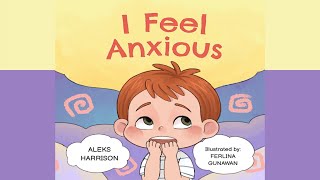 IN YOUR GROUPS DISCUSS POSSIBLE 
SOLUTIONS.
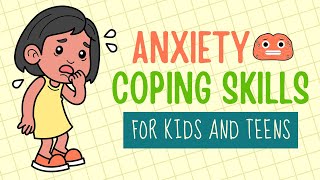 STEP 6: SELECT THE BEST SOLUTION: WHICH IDEA DO YOU THINK WILL BE THE EASIEST TO DO AND HAVE THE BEST RESULTS?